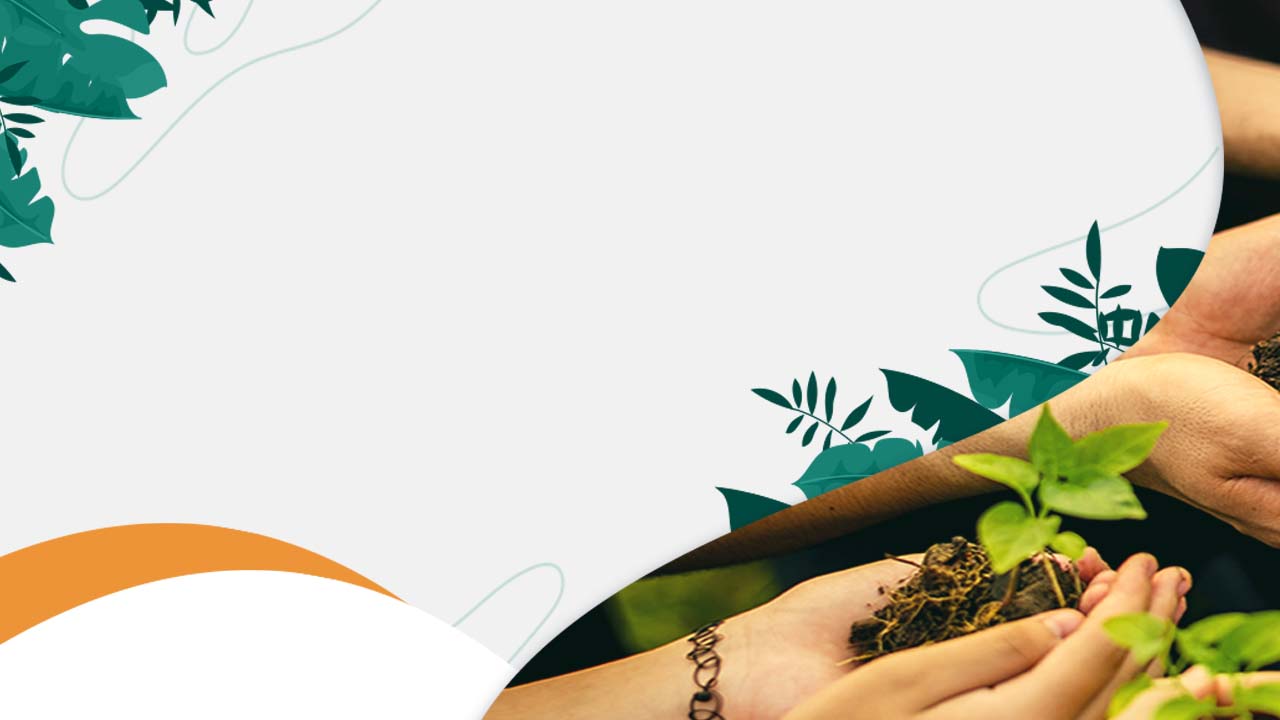 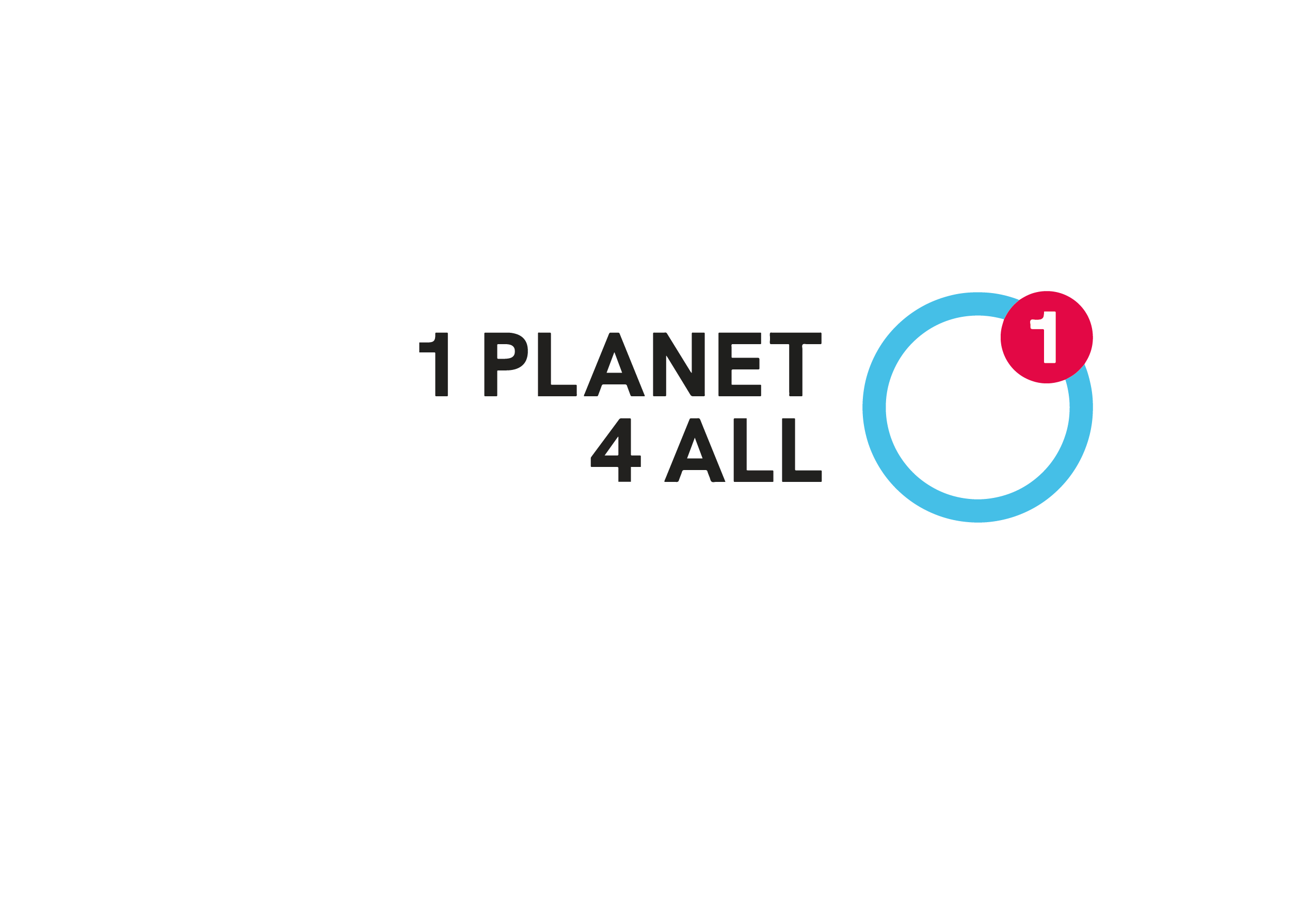 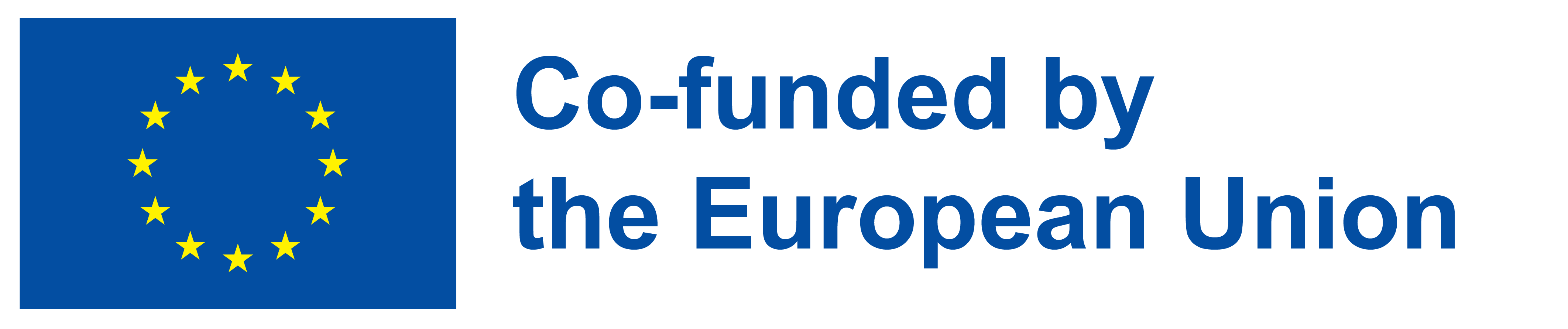 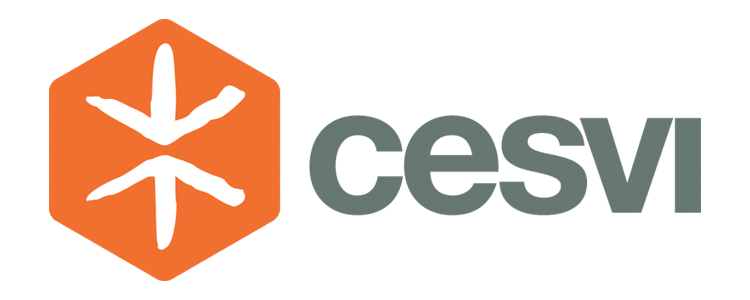 INTRODUZIONE GENERALE

Scrivete una breve premessa che introduca lo scopo della vostra indagine, illustri le caratteristiche del target a cui avete somministrato il questionario che vi sembrano rilevanti al fine di trarre alcune riflessioni sui dati raccolti (età, provenienza geografica, ecc) ed elenchi gli aspetti principali su cui si è orientata la vostra ricerca e le motivazioni che l’hanno guidata.
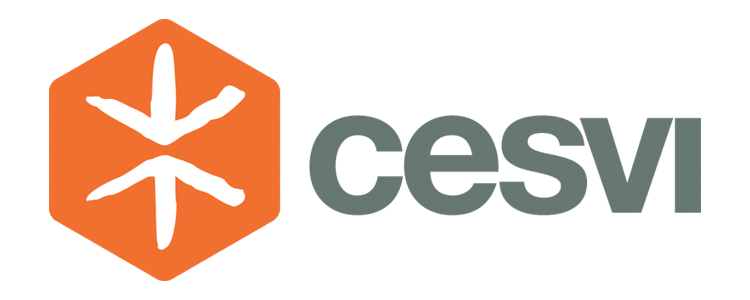 INTRODUZIONE GENERALE

__________________________________________________________________________________________________________________________________________________________________________________________________________________________________________________________________________________________________________________________________________________________________________________________________________________________________________________________________________________________________________________________________________________________________________________________________________________________________________________________________________________________________________________________________________________________________________________________________________________________________________________________________________________________________________________________________________________________________________________________________________________________________________________________________________________________
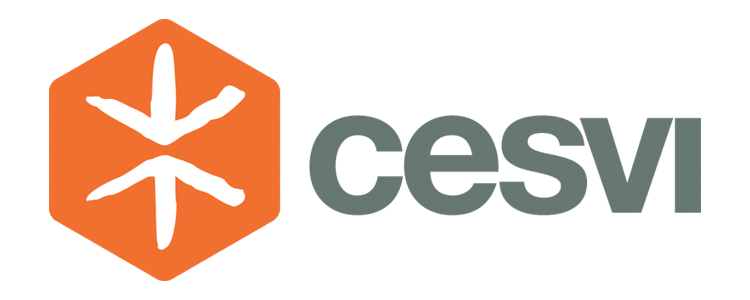 DOMANDE PRINCIPALI DELLA RICERCA

Al fine di guidarvi nella realizzazione del vostro report, in questo capitolo sono fornite 3 domande che ogni team dovrà sottoporre ai propri “intervistati”. 

Dopo aver raccolto i dati di tutta la classe, elaborateli graficamente seguendo il suggerimento grafico indicato.
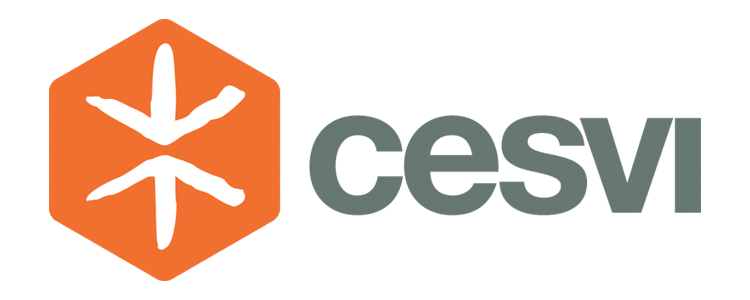 Domanda 1

In che modo vivi questa zona [indicare quale]? 
Possibili risposte: ci abito, faccio volontariato, passeggio, faccio sport etc.


Ci abito

Faccio volontariato

Passeggio

Faccio sport

Altro...
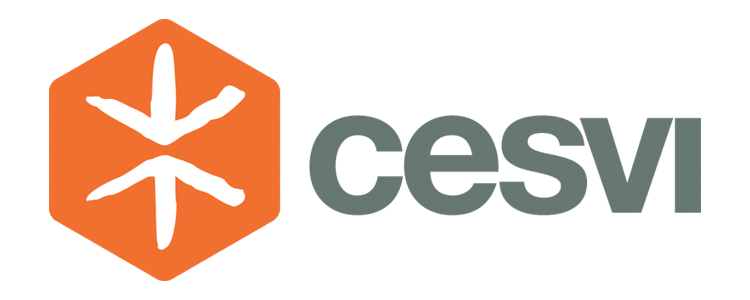 Domanda 2

Quanto sei soddisfatto, da 1 a 5, dei seguenti aspetti: parchi e verde
pubblico; mezzi di trasporto; luoghi di aggregazione; arredo urbano.




Parchi e verde pubblico

Mezzi di trasporto

Luoghi di aggregazione

Arredo urbano
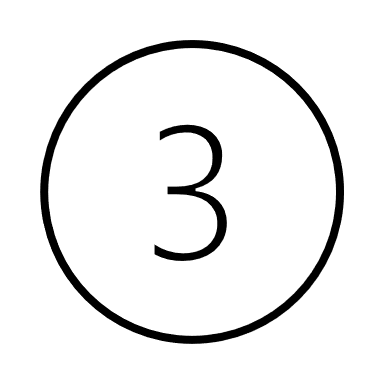 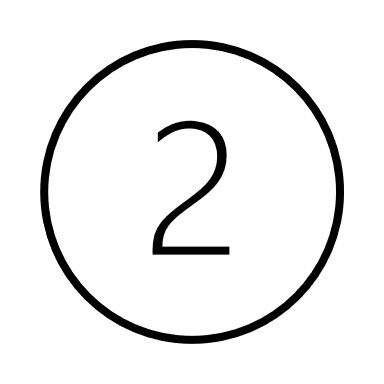 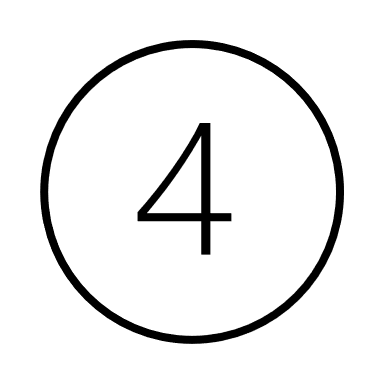 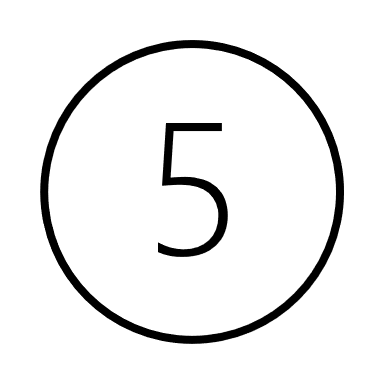 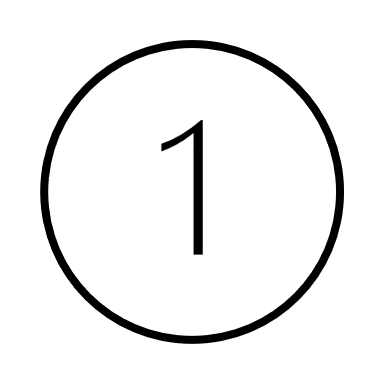 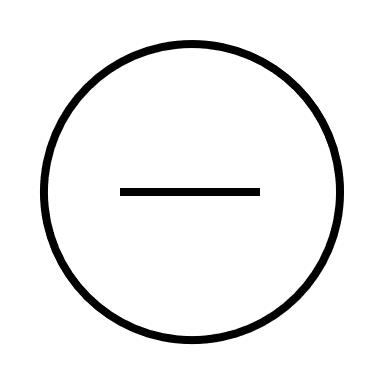 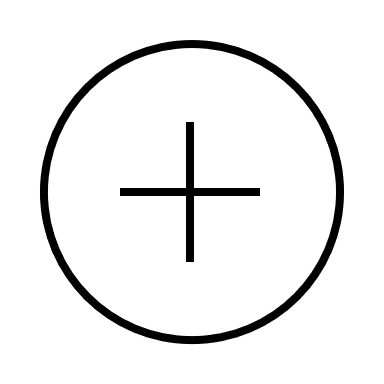 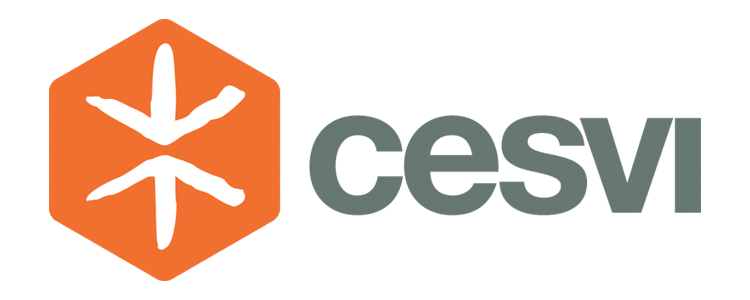 Domanda 3

Qual è il cambiamento maggiore, a livello ambientale, che hai notato negli ultimi 15 anni 
in questa zona?
(Sintetizzate tra le risposte raccolte quelle che ritenete più rilevanti per la vostra indagine)

______________________________________________________________________________________________________________________________________________________________________________________________________________________________________________________________________________________________________________________________________________________________________________________________________________________________________________________________________________________________________________________________________________________________________________________________________________________________________________________________________________________________________________________________________________________________________________
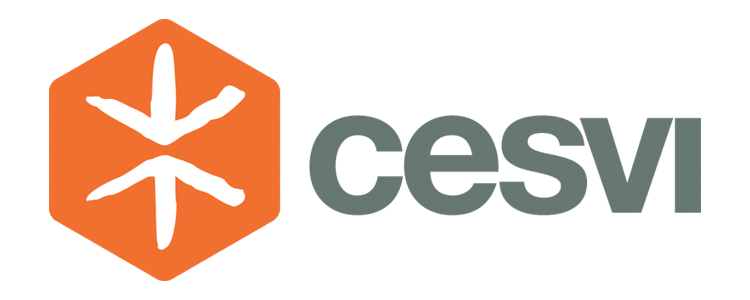 DOMANDE PRINCIPALI DELLA RICERCA

Ogni team è chiamato a stilare 3 domande relative alla categoria assegnata dal docente, raccogliere le risposte fornite dai partecipanti alla survey e rielaborare graficamente i dati raccolti, scegliendo           il grafico più adeguato a rappresentarli in modo efficace.
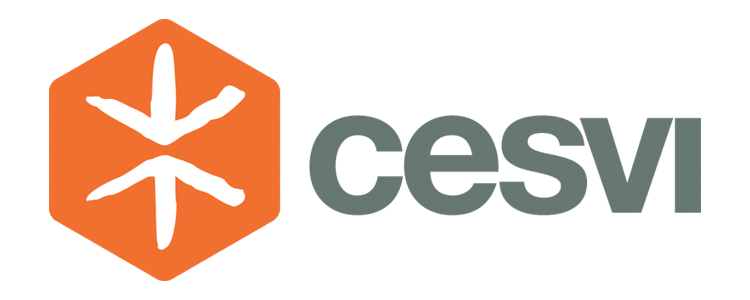 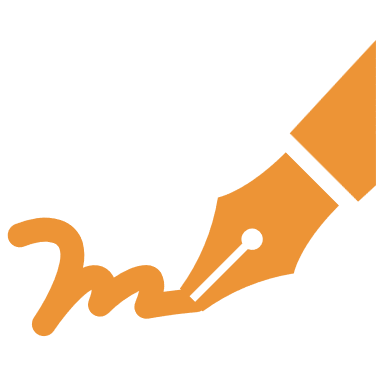 CAMBIAMENTI CLIMATICI

Domanda 1:_________________________________________________________________
(inserire il grafico più adatto alla domanda somministrata)
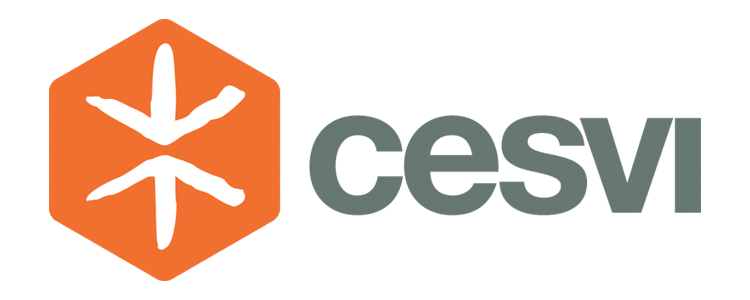 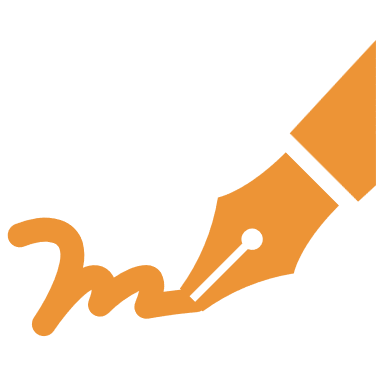 CAMBIAMENTI CLIMATICI

Domanda 2:_________________________________________________________________
(inserire il grafico più adatto alla domanda somministrata)
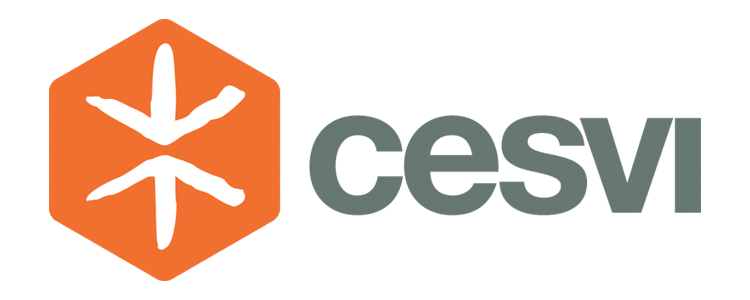 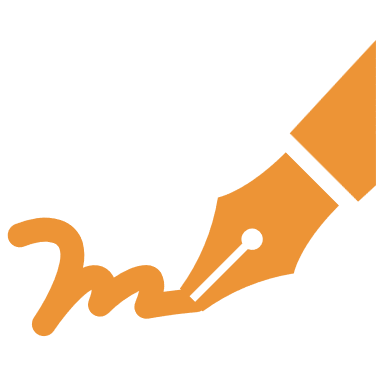 CAMBIAMENTI CLIMATICI

Domanda 3:_________________________________________________________________
(inserire il grafico più adatto alla domanda somministrata)
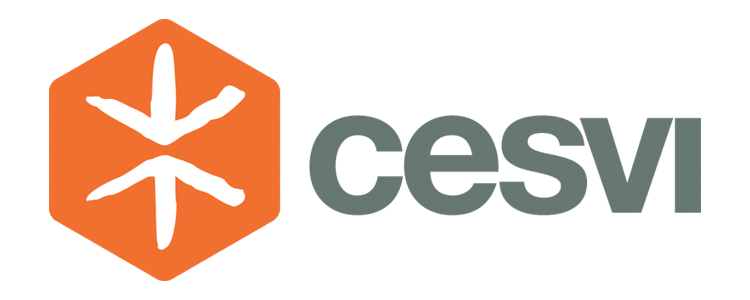 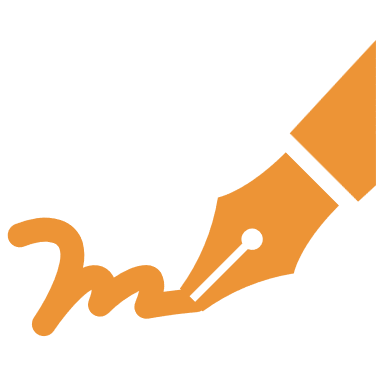 CAMBIAMENTI NELL’URBANIZZAZIONE ED EDIFICAZIONE DEI TERRITORI

Domanda 1:_________________________________________________________________
(inserire il grafico più adatto alla domanda somministrata)
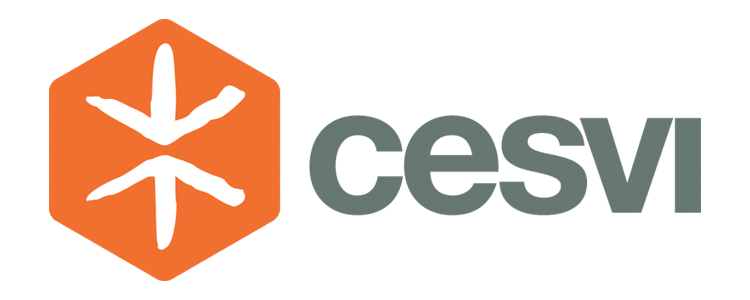 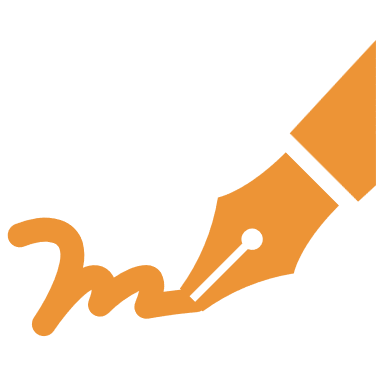 CAMBIAMENTI NELL’URBANIZZAZIONE ED EDIFICAZIONE DEI TERRITORI

Domanda 2:_________________________________________________________________
(inserire il grafico più adatto alla domanda somministrata)
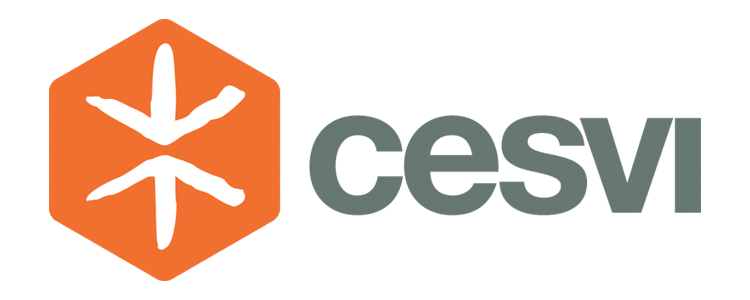 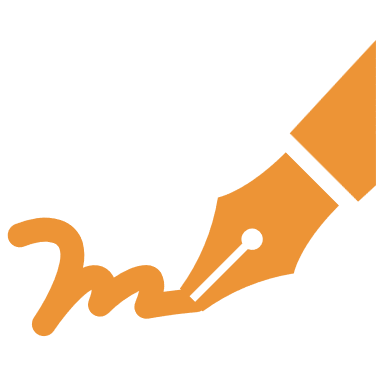 CAMBIAMENTI NELL’URBANIZZAZIONE ED EDIFICAZIONE DEI TERRITORI

Domanda 3:_________________________________________________________________
(inserire il grafico più adatto alla domanda somministrata)
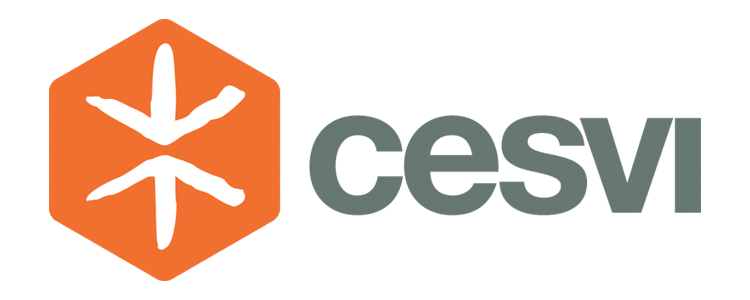 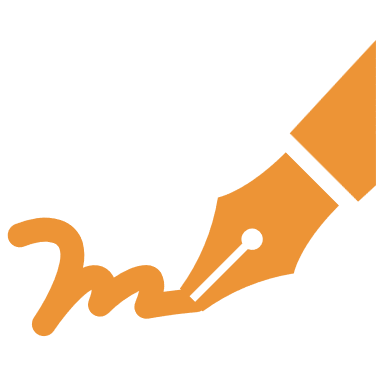 CAMBIAMENTI DELLA FLORA E DELLA FAUNA LOCALE

Domanda 1:_________________________________________________________________
(inserire il grafico più adatto alla domanda somministrata)
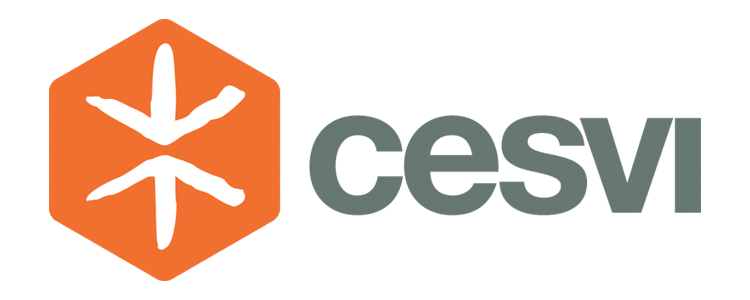 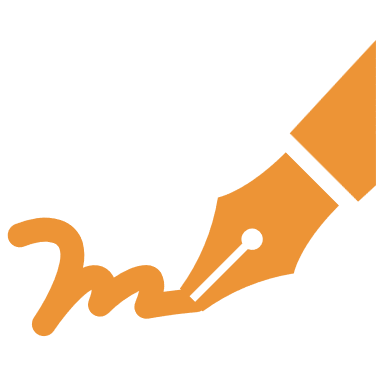 CAMBIAMENTI DELLA FLORA E DELLA FAUNA LOCALE

Domanda 2:_________________________________________________________________
(inserire il grafico più adatto alla domanda somministrata)
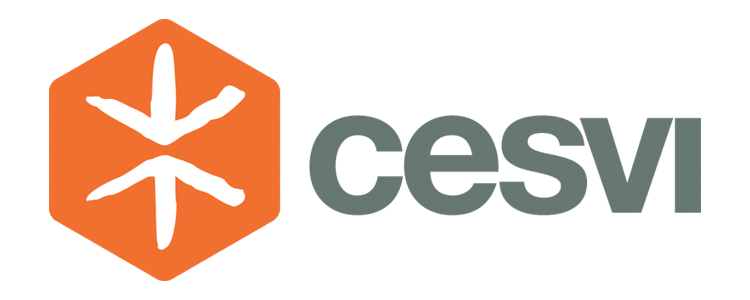 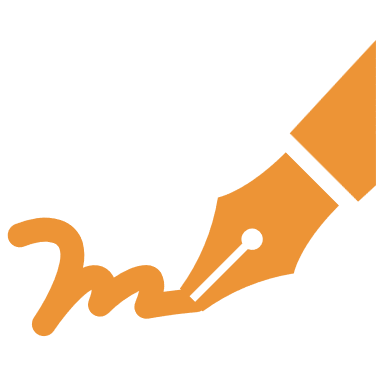 CAMBIAMENTI DELLA FLORA E DELLA FAUNA LOCALE

Domanda 3:_________________________________________________________________
(inserire il grafico più adatto alla domanda somministrata)
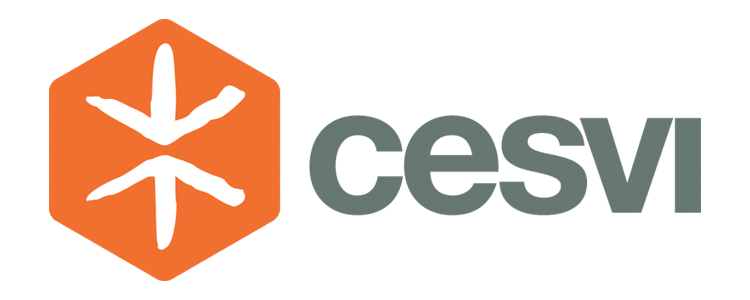 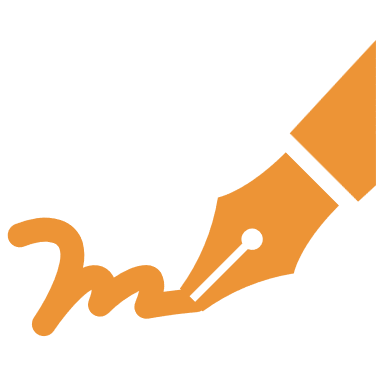 CAMBIAMENTI NELL’ACCESSO ALLE RISORSE (cibo, acqua, elettricità, ecc…)

Domanda 1:_________________________________________________________________
(inserire il grafico più adatto alla domanda somministrata)
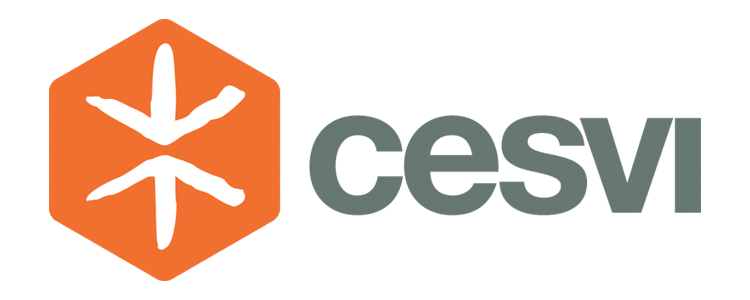 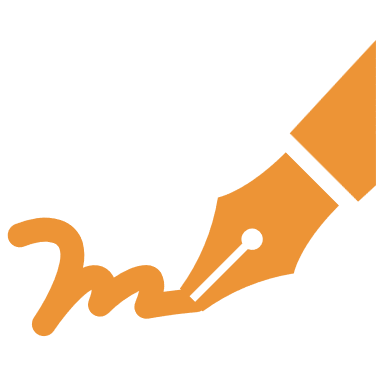 CAMBIAMENTI NELL’ACCESSO ALLE RISORSE (cibo, acqua, elettricità, ecc…)

Domanda 2:_________________________________________________________________
(inserire il grafico più adatto alla domanda somministrata)
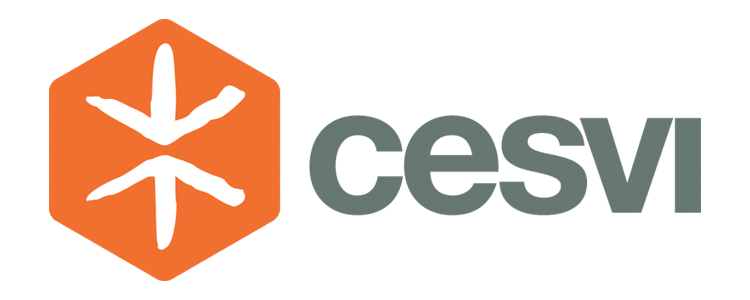 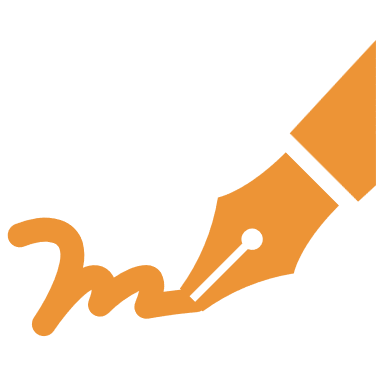 CAMBIAMENTI NELL’ACCESSO ALLE RISORSE (cibo, acqua, elettricità, ecc…) 

Domanda 3:_________________________________________________________________
(inserire il grafico più adatto alla domanda somministrata)
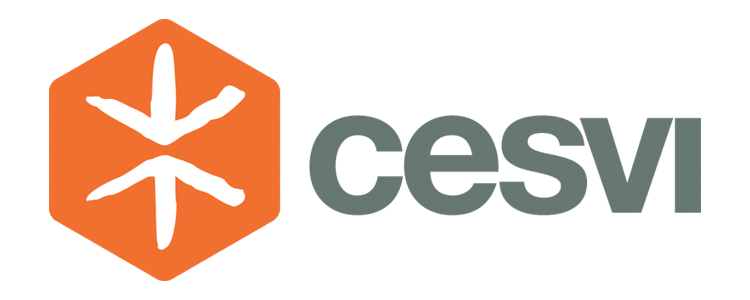 CONCLUSIONI

Dopo aver eseguito l’elaborazione grafica dei dati, traete le conclusioni del vostro studio commentando ciò che è emerso dalla vostra ricerca. 

Provate dunque a rispondere alle seguenti domande:
I risultati finali rispecchiano le aspettative che avevate all’inizio dell’indagine?
Le caratteristiche del target hanno influenzato le risposte fornite?
Possono essere identificati dei trend comuni nei processi di cambiamento dei territori analizzati?
La percezione di questi cambiamenti e il grado di soddisfazione dei partecipanti rispetto ad essi è uniforme? Nel caso in cui non lo sia, ritenete che dipenda dalle abitudini, dalla provenienza geografica, dall’età di chi ha risposto?
Ritenete che i cambiamenti riscontrati siano reversibili?
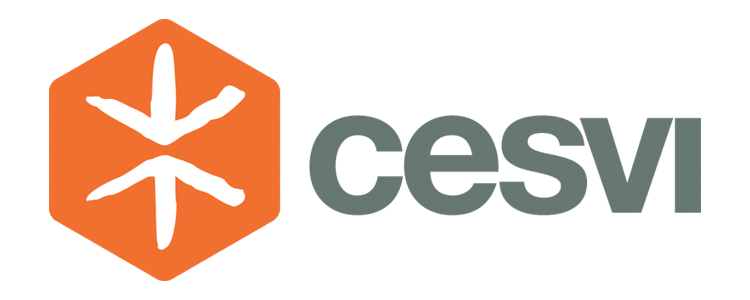 CONCLUSIONI

__________________________________________________________________________________________________________________________________________________________________________________________________________________________________________________________________________________________________________________________________________________________________________________________________________________________________________________________________________________________________________________________________________________________________________________________________________________________________________________________________________________________________________________________________________________________________________________________________________________________________________________________________________________________________________________________________________________________________________________________________________________________________________________________________________________________
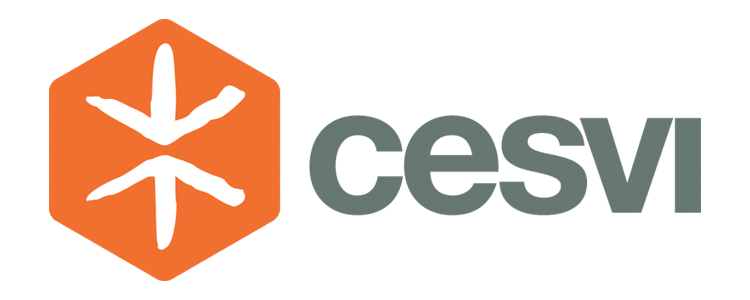